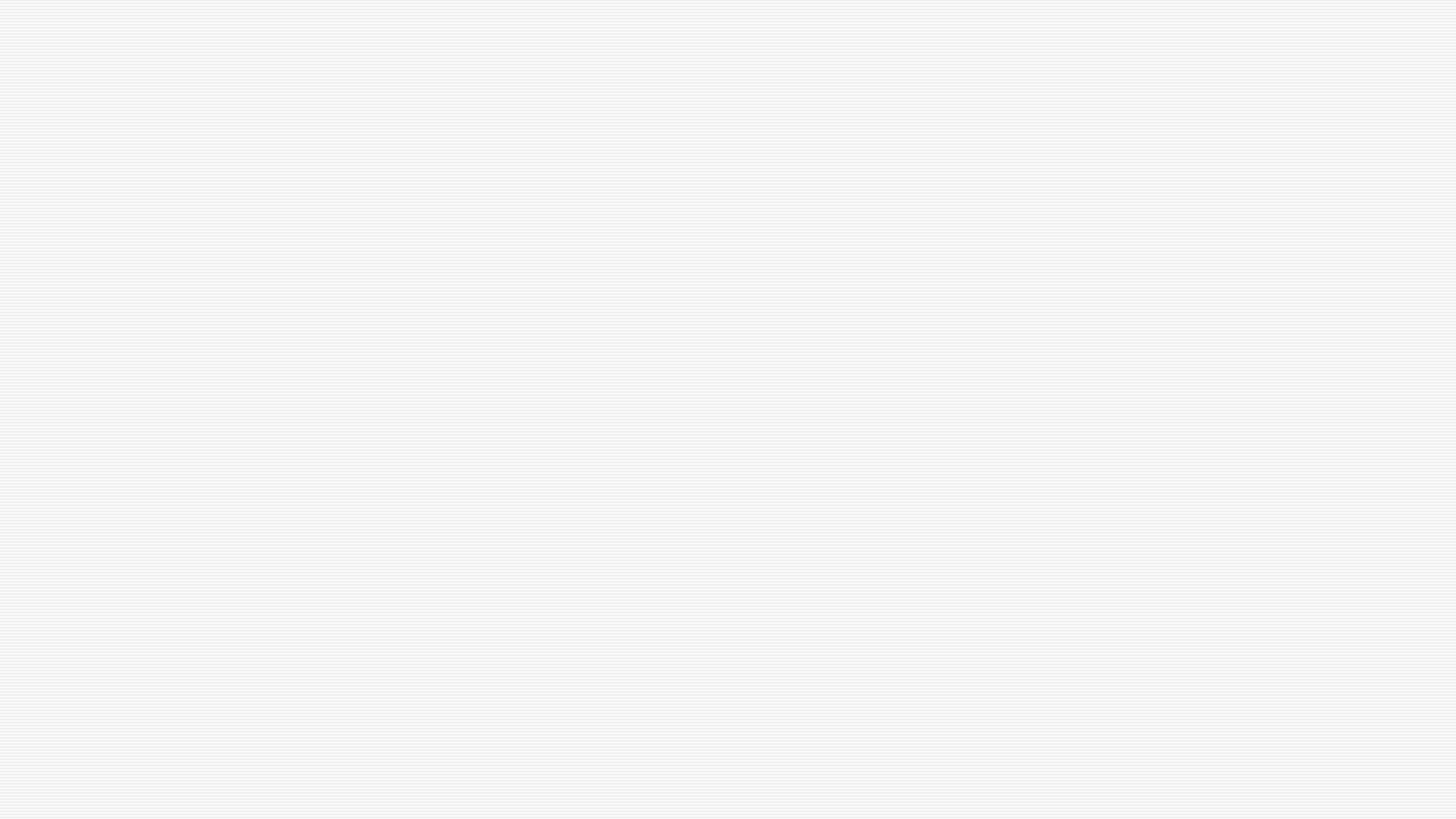 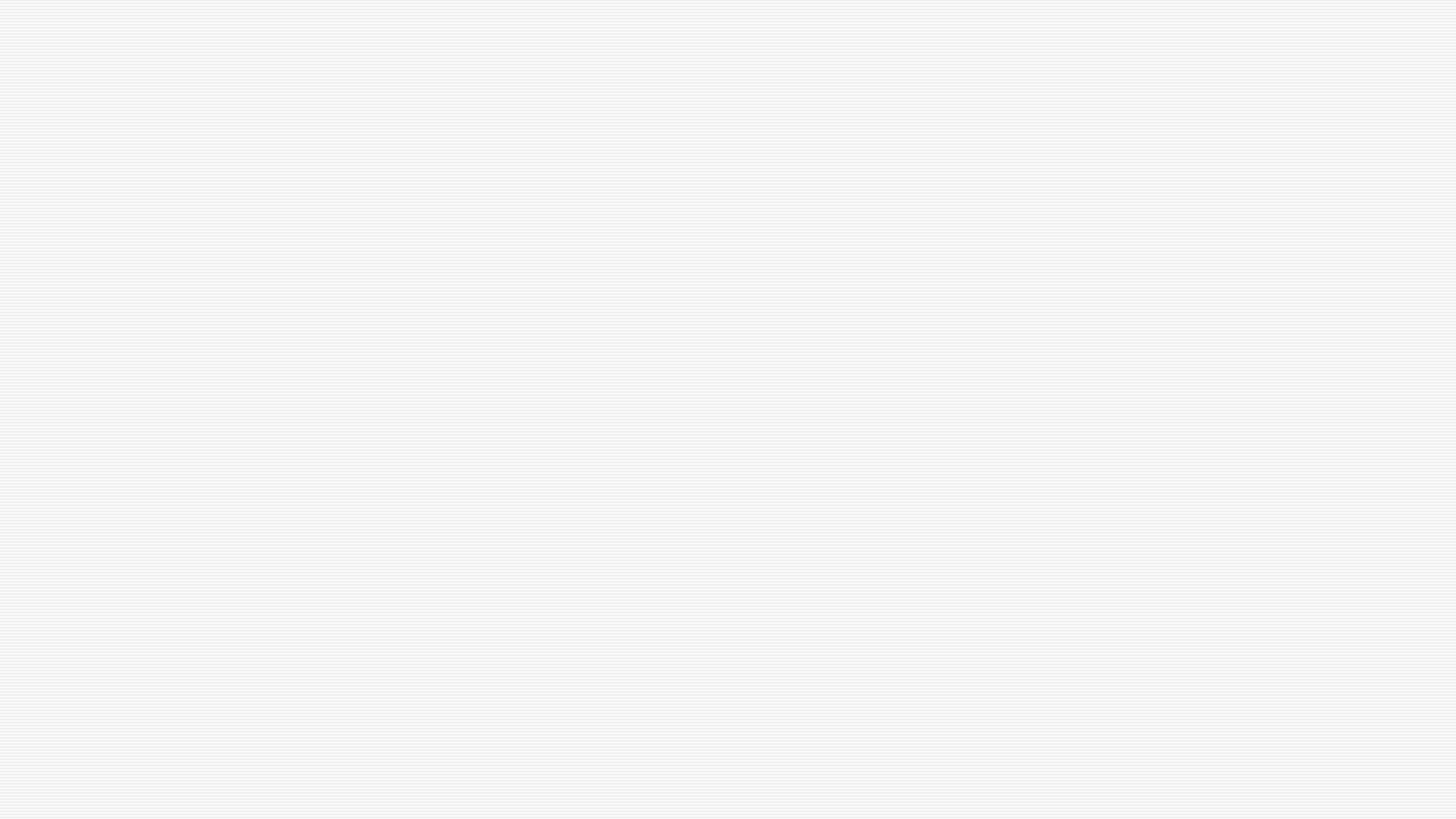 1
Senate Health CommitteeACA in Jeopardy: What does it mean for California?Deborah Reidy Kelch, MPPA
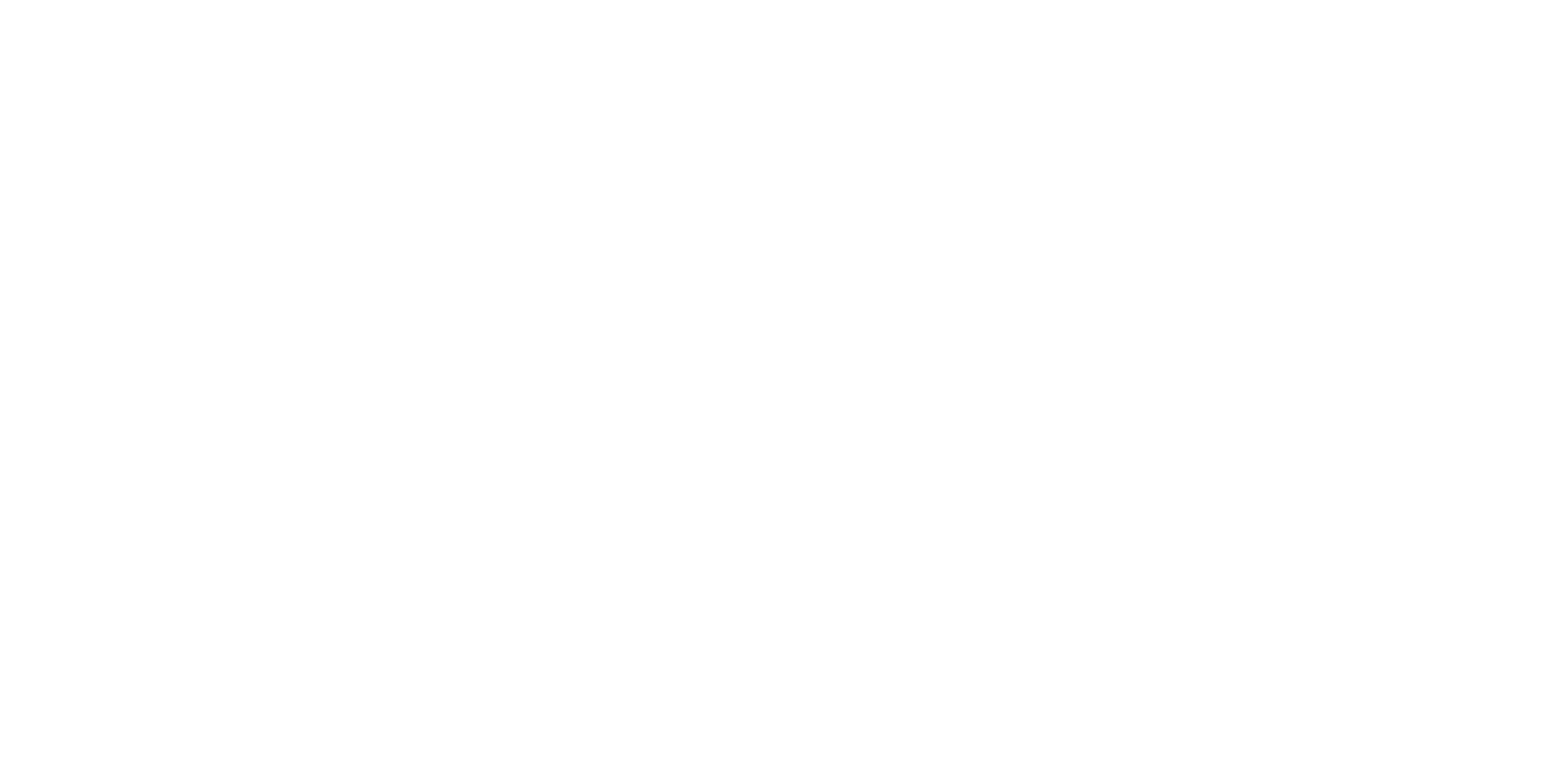 z
Wednesday, October 21, 2020State Capitol, Sacramento, Room 42031:30 p.m.
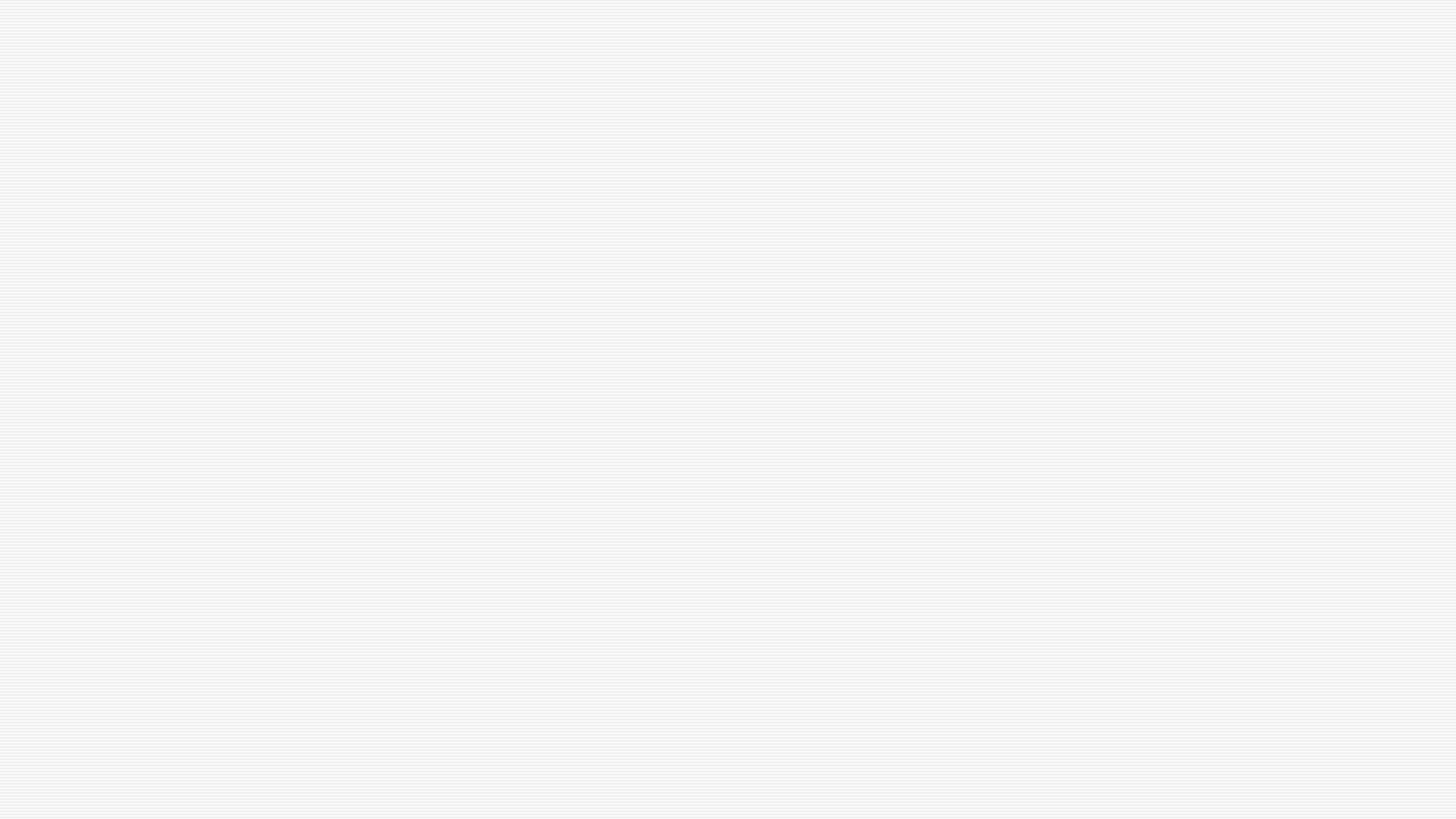 2
Presentation Overview
Summary of the ACA Framework
Review of California Before the ACA
California Implementation
ACA Impacts
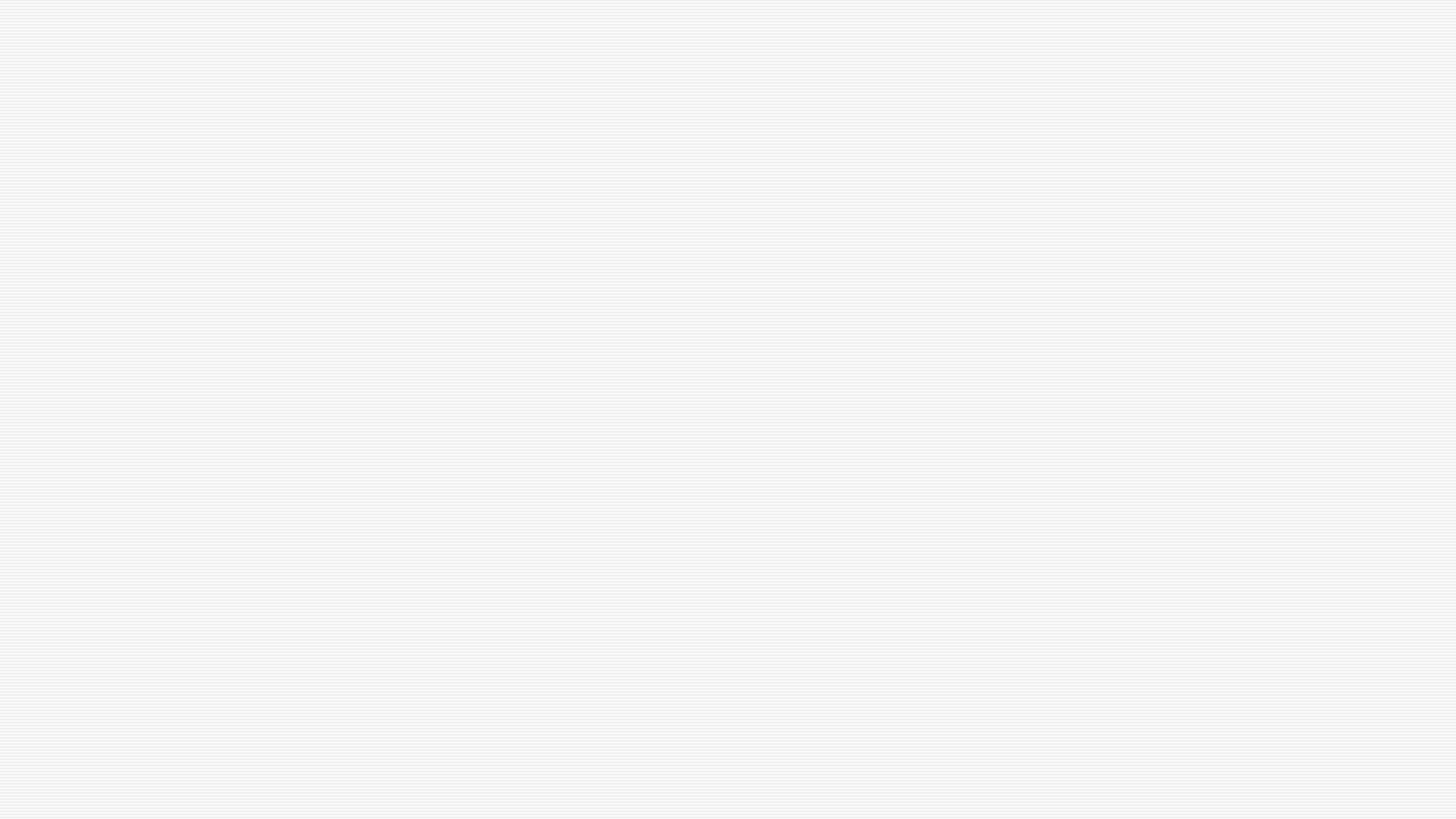 3
The Strength of the ACA
The Affordable Care Act is a comprehensive framework of programs, strategies and funding to advance the following:
expand coverage, particularly for low- and moderate-income individuals and those without job-based coverage
improve affordability, accessibility, transparency and ease of use for consumers,
reduce inequities and prohibit discrimination (e.g., health status, disability, race, gender, sexual orientation, geography), and 
promote prevention, wellness and quality improvement.
4
The Federal ACA
Expands access to and availability of public and private coverage, including financial assistance for low- and moderate-income individuals and families
Enacts consumer insurance protections in all markets (individual, small employer and large employer)
Promotes comprehensive benefits, prevention and wellness
Focuses on improving health care quality and system performance
Promotes health workforce development
Makes substantive changes to Medicare, including payment reforms and closing gap in the Medicare Part D prescription drug program
5
ACA Coverage Framework
Medicaid expansion (Medi-Cal in California) with enhanced federal funds
Insurance market reforms for individual, small employer and large employer coverage
Establishment of state and federal insurance exchanges
Financial assistance for low- and moderate-income families 
New individual responsibilities re coverage
New employer responsibilities re coverage
6
Selected Federal ACA Standards by Plan Type
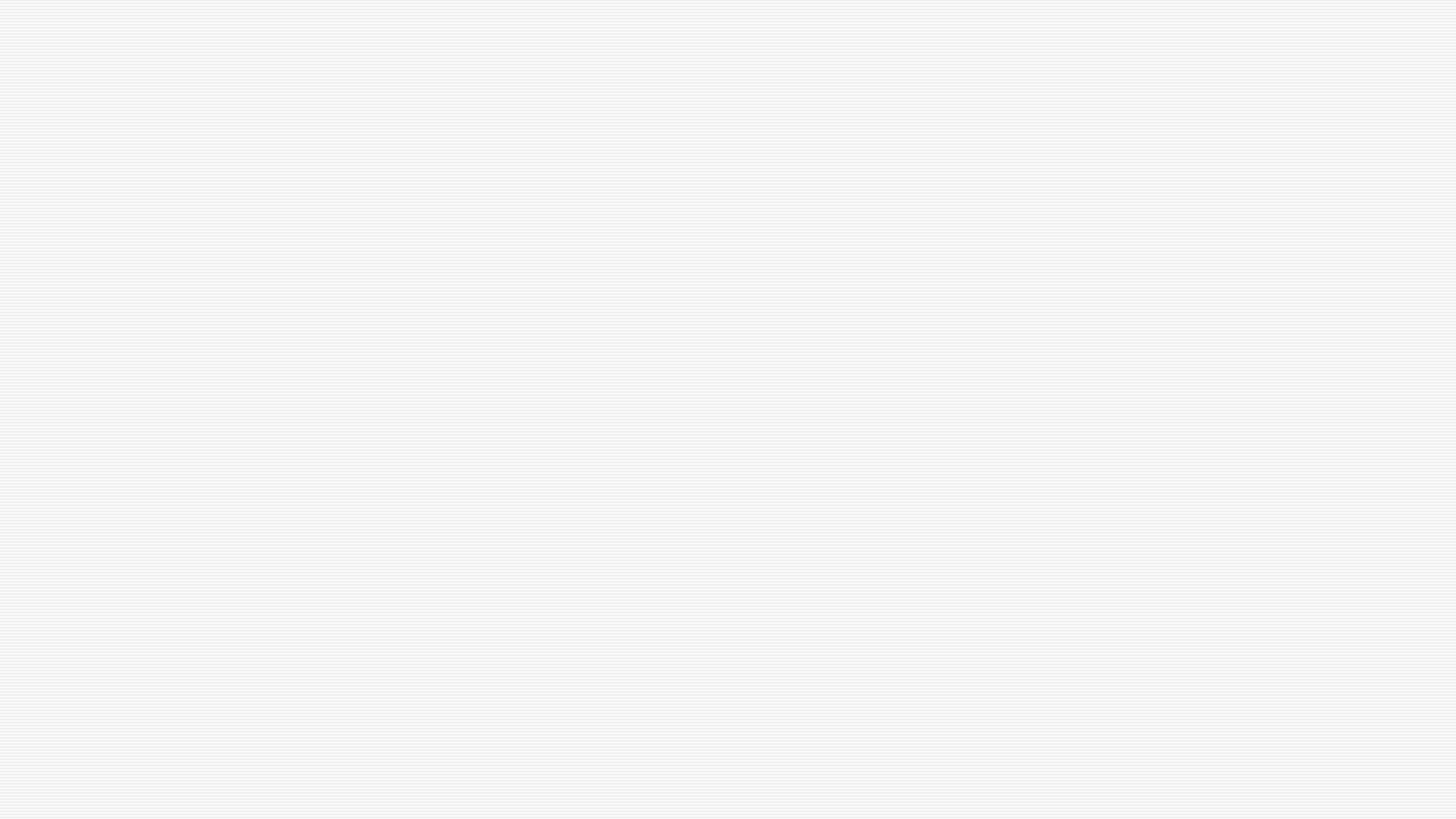 7
California Before ACA
High rates of uninsured hovering around 20% for decades 
Medi-Cal available only to low-income children, seniors, persons with disabilities, and some low-income parents; complex program eligibility and enrollment rules 
Dysfunctional individual health insurance market, dubbed the “Wild, wild West,” with very few rules and minimal state oversight; 
  Californians experienced discrimination, “job-lock” and disruptions in their health care   if they changed jobs or experienced other life changes
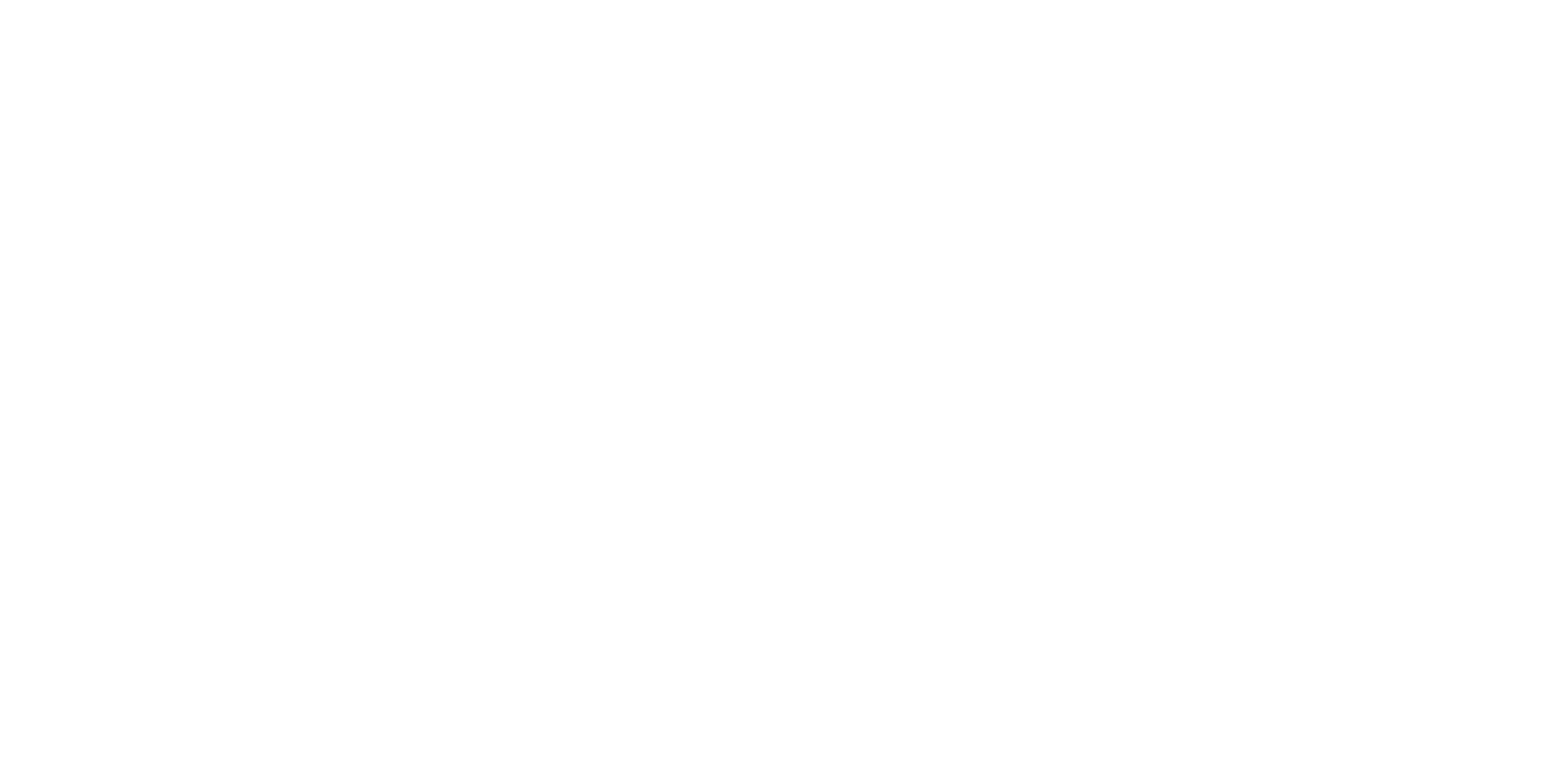 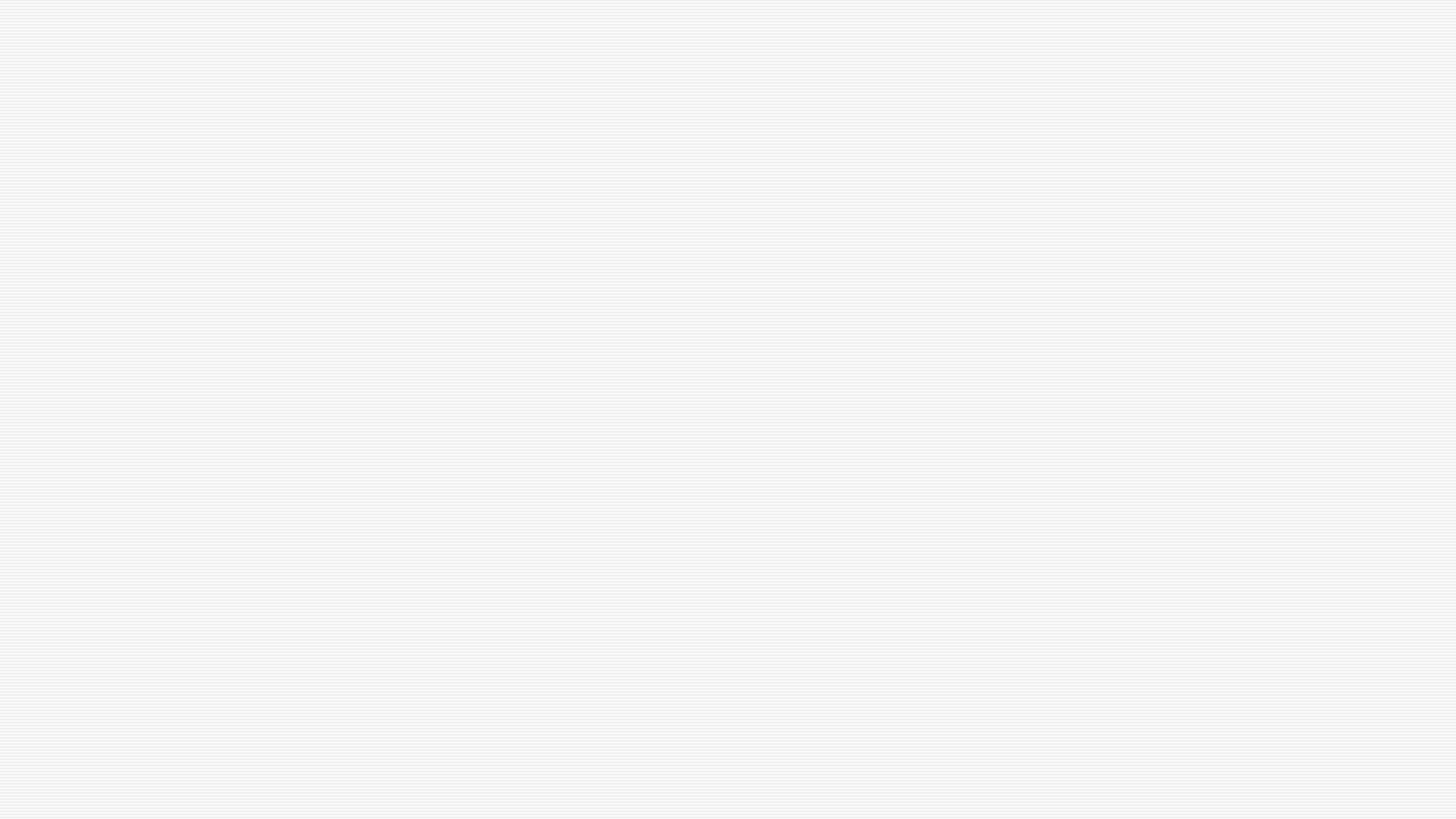 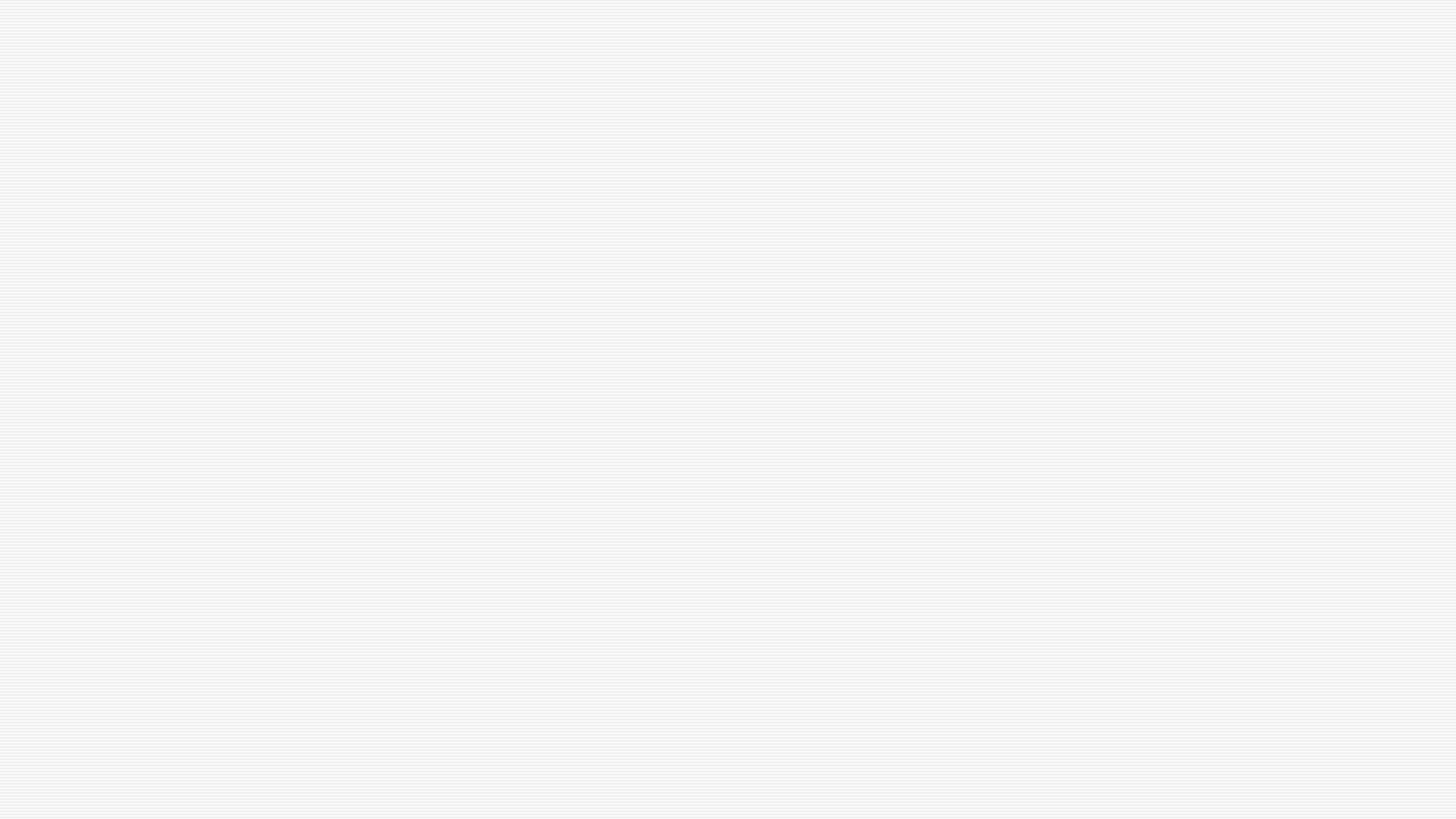 8
Fully embraced all aspects of the ACA and addressed some gaps in the ACA; preserved and built on existing consumer protections
Comprehensive, multi-year review and comparison of ACA to existing California law; more than a dozen implementing bills
Continued to revise and adjust policies and processes since 2014 implementation
Responded to federal threats – e.g., state individual coverage requirement and additional state-supported premiums subsidies for individuals
California Implementation
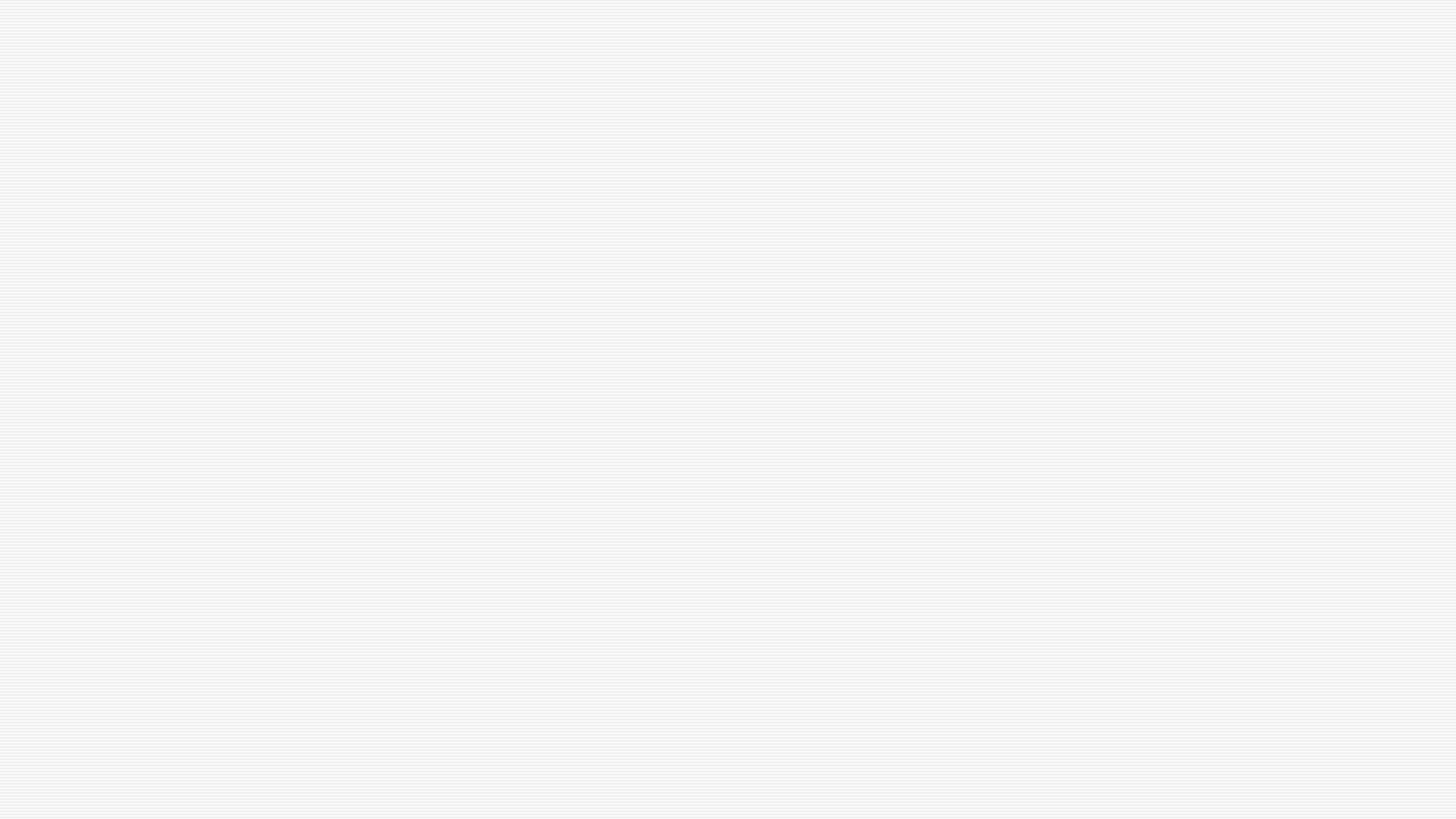 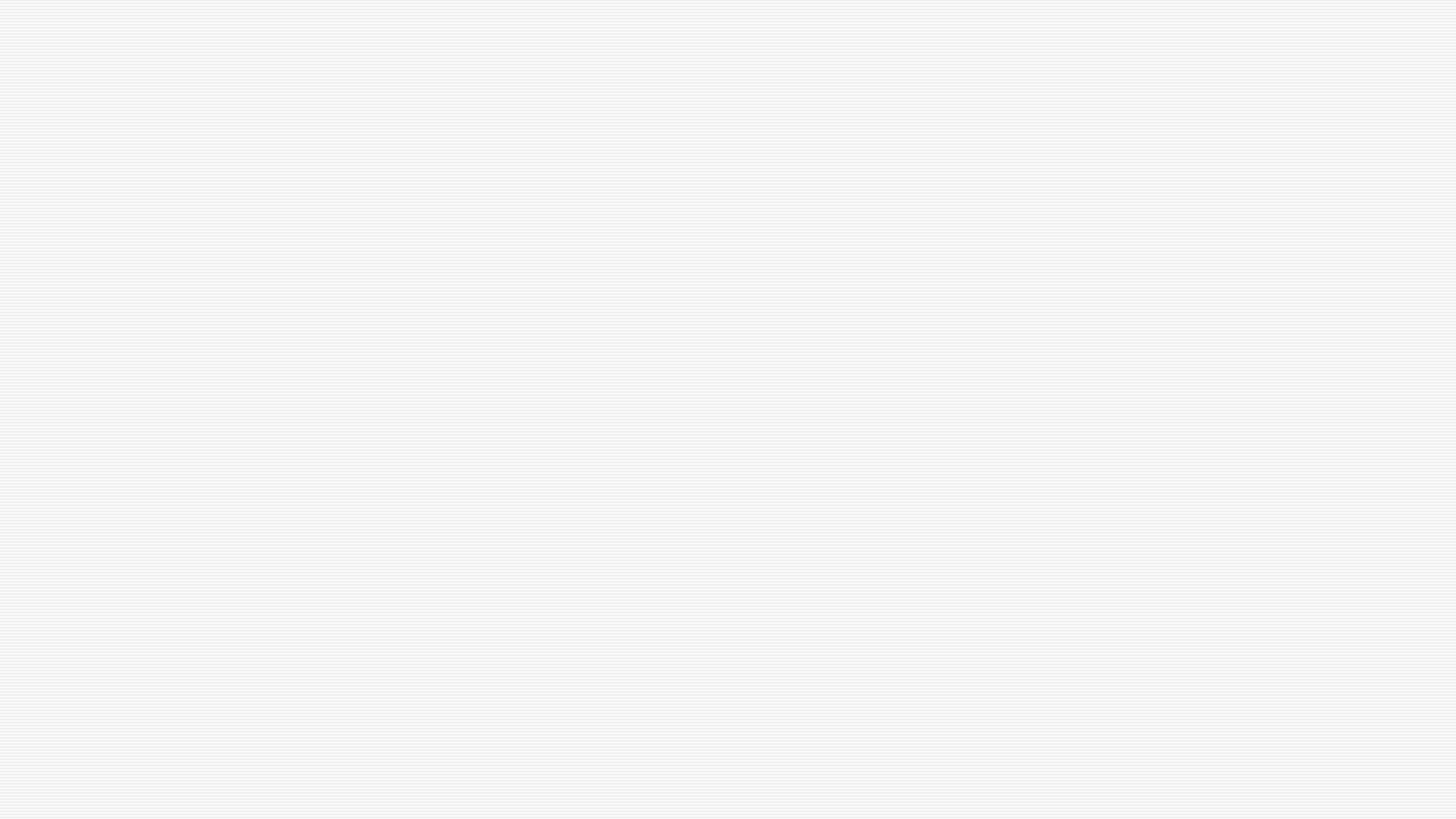 9
Adopted the ACA expansion of Medi-Cal for low-income adults; CA built on the ACA to extend state funded comprehensive Medi-Cal to low-income, undocumented children and seniors
First ACA Exchange in the country – Covered California
Online marketplace and active purchaser
Federal and state financial assistance: Premium tax credits based on income, age and geography and cost sharing subsidies for lower 
Robust outreach / enrollment investments and supports
Additional state-based consumer protections for individual and small employer coverage
Comprehensive benchmark for essential health benefits
Standardized benefits for “apples-to-apples” comparison
Market rules (required product offerings inside and outside of Covered California, additional special enrollment triggers, no tobacco rating, no short-term policies, etc.)
State individual coverage requirement and state subsidies
ACA in California
10
Pre-ACA Individual Market
11
Post-ACA Individual Market
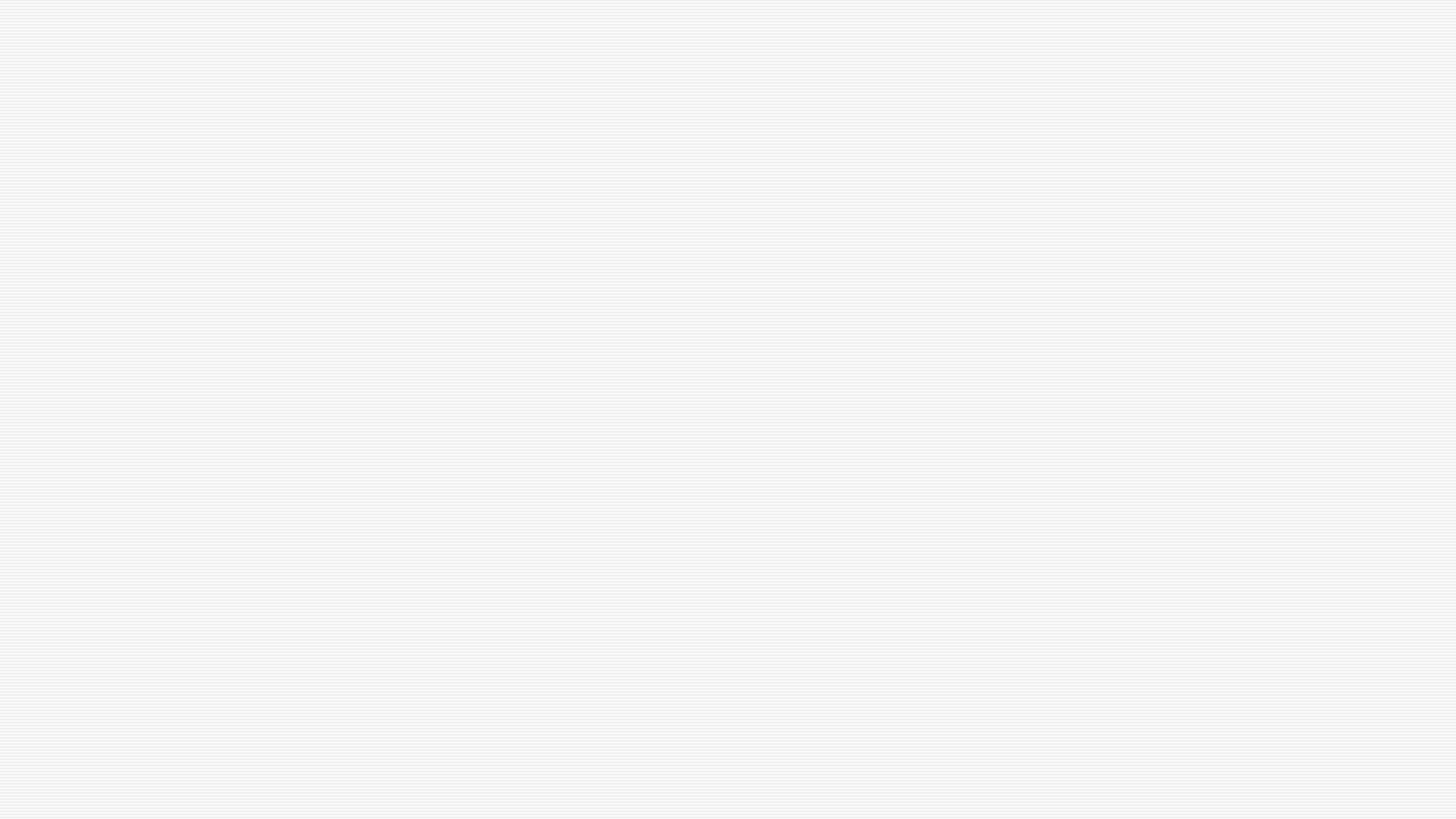 12
How the ACA Protects People with Pre-existing Conditions
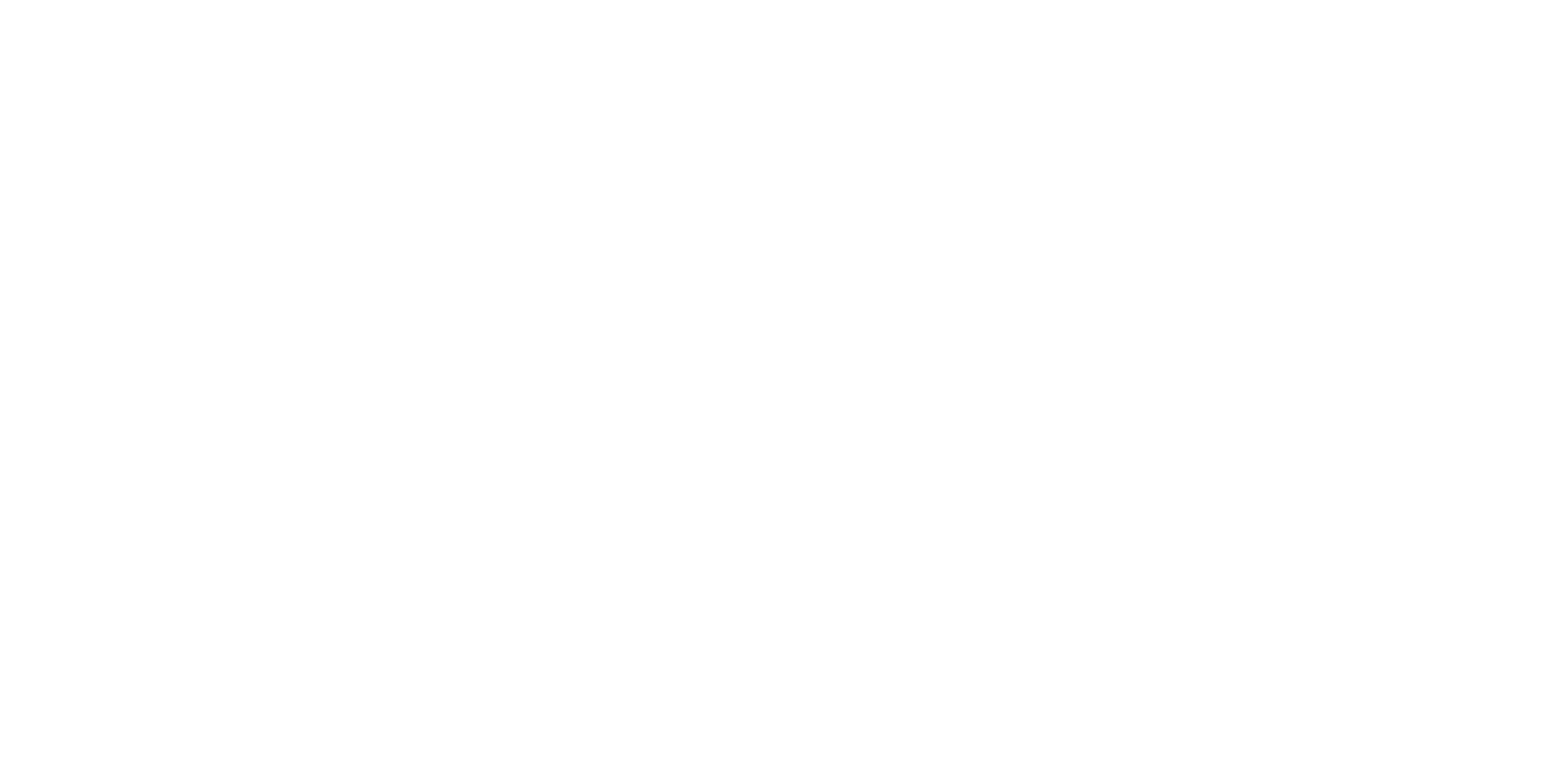 Health status is no longer a factor in coverage decisions, monthly premiums or benefits
* Rating rules and standard benefits apply to individual and small group coverage
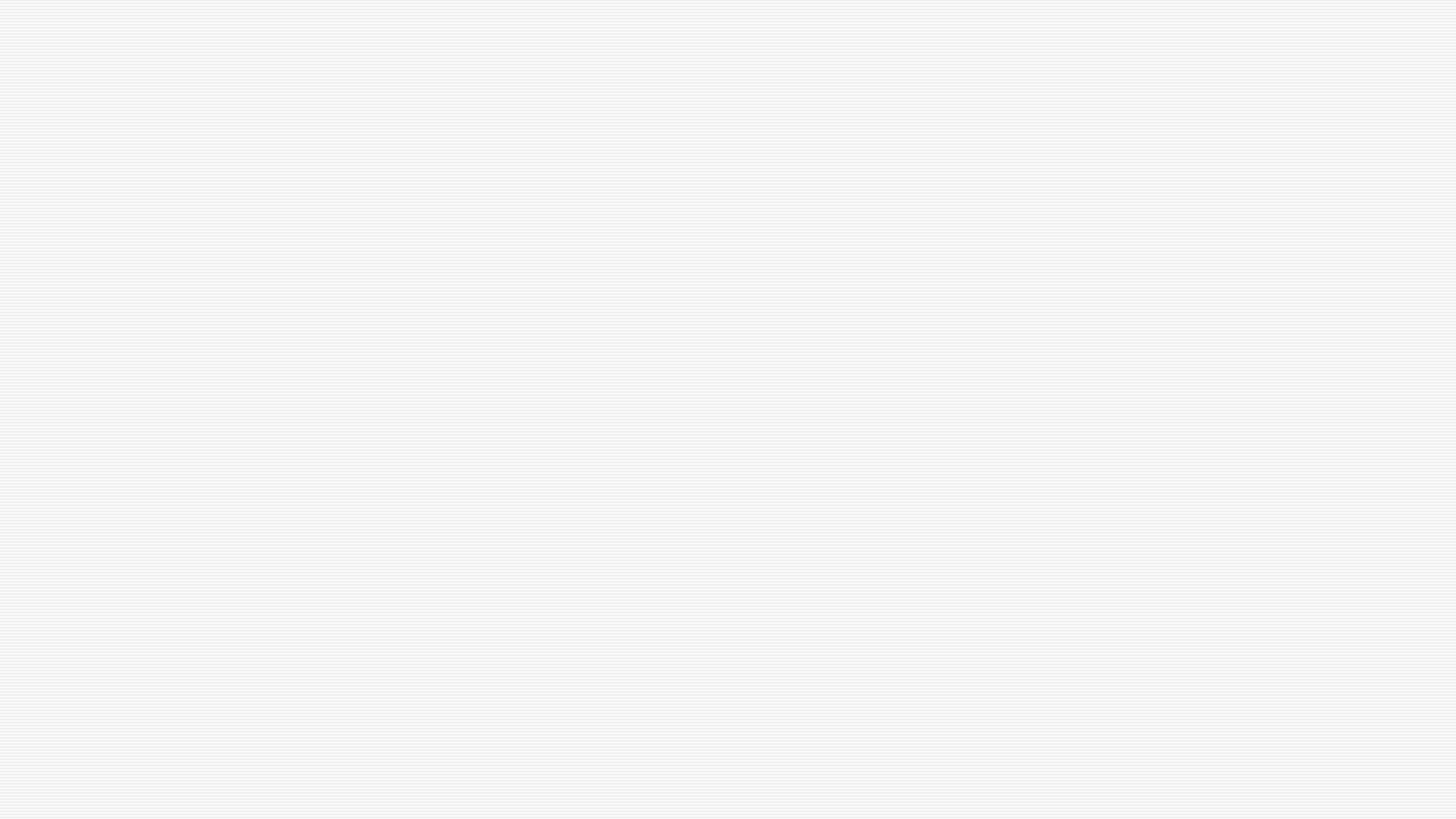 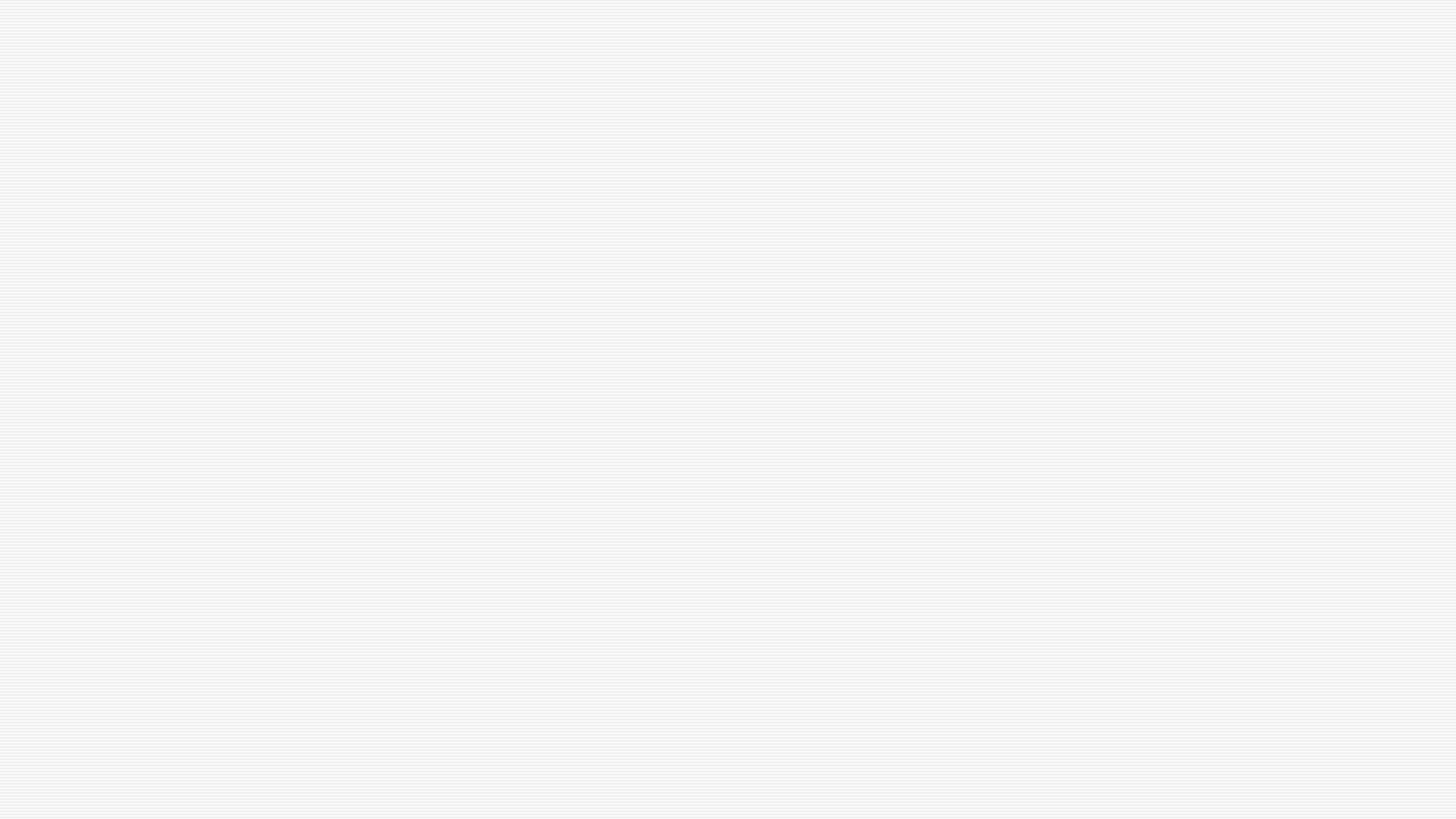 13
ACA Impacts on Coverage in California
By 2017, California’s uninsured rate dropped from 17% to 7.1
3.7 million adults gained no-cost Medi-Cal coverage through the ACA expansion
1.5 million Californians secured individual coverage thru Covered California; 88% receive financial assistance to pay premiums and out-of-pocket costs 
Under the ACA, more Californians can stay covered when they change jobs, have a change in circumstances or otherwise lose coverage, and get financial help if they qualify
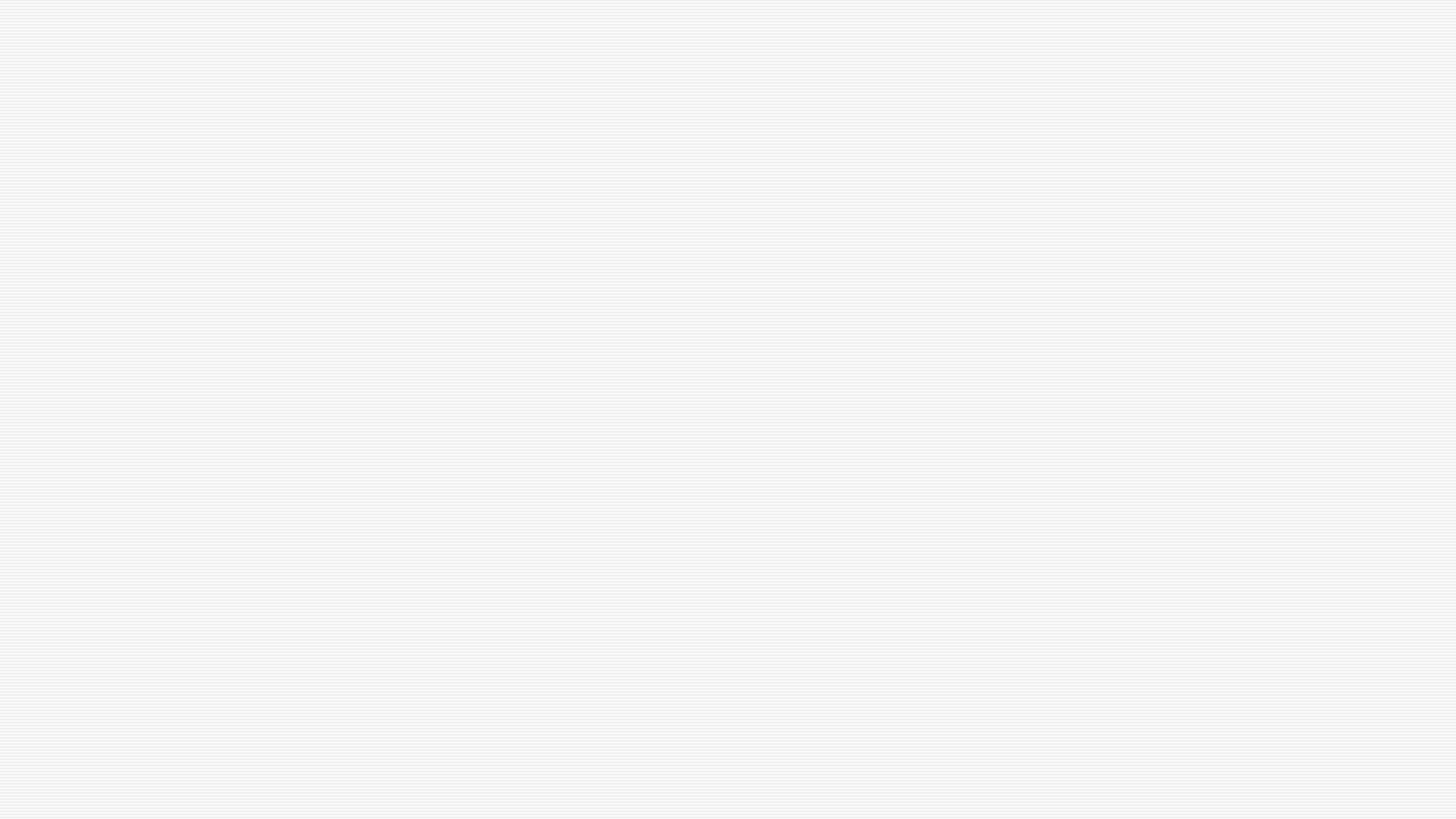 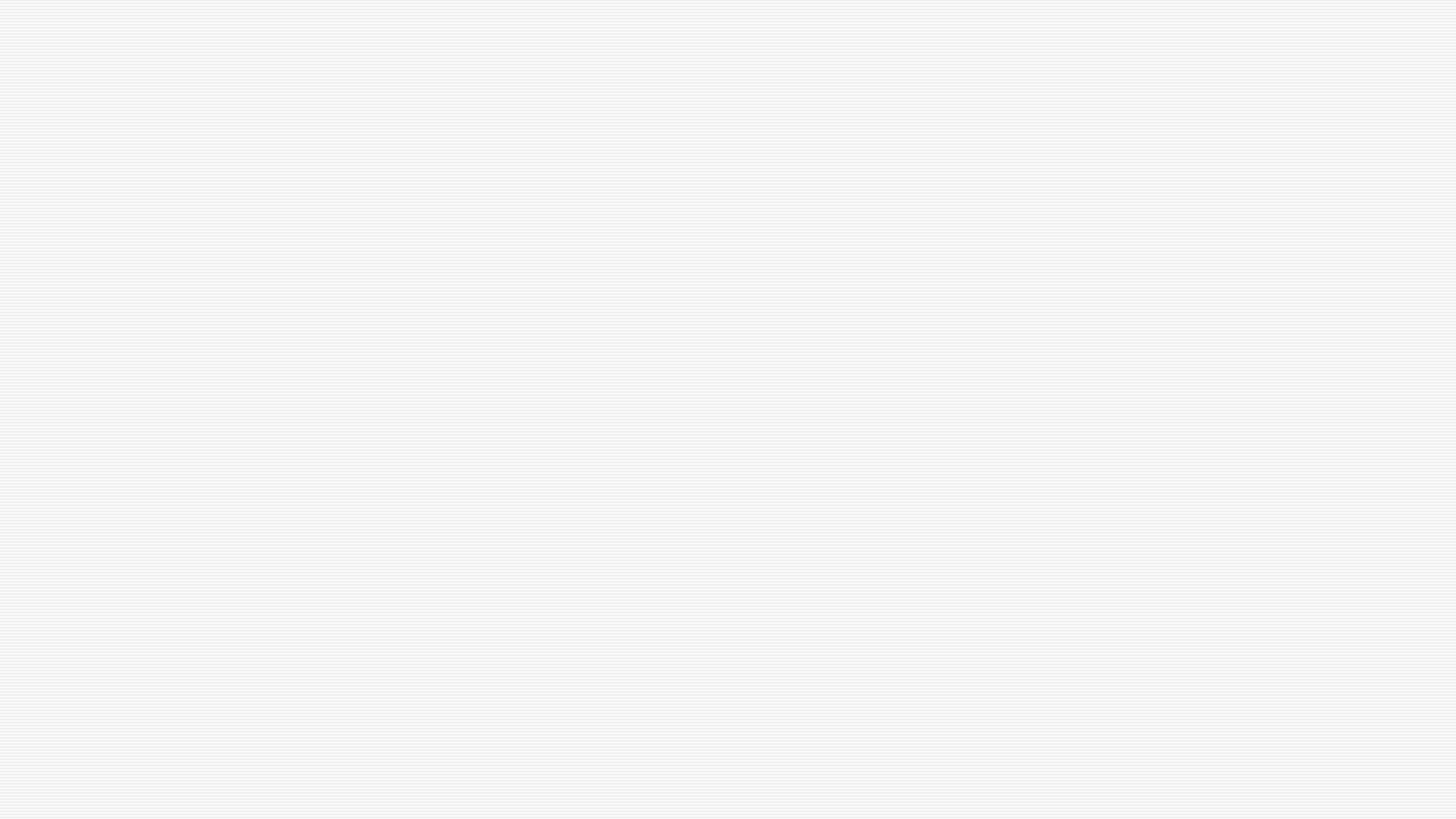 14
ACA Impacts on Equity
The UC Berkeley Labor Center found that health insurance rates in California improved for all racial and ethnic groups, with Latinos experiencing the largest reduction in the rate of uninsured (26.2 percent to 11.6 percent from 2013 to 2017)
The rate for low-income Californians (below 200% of the federal poverty level, $25,520 individual) declined from 29 percent to 11 percent by 2017
The uninsured rate in the San Joaquin Valley region declined from 18.1 percent to 7.6 percent by 2017
Notably, despite these improvements, the uninsured rates in 2017 remained significantly higher for Latinos (11.6 percent), American Indians and Native Americans (11.1 percent) and Blacks (5.7 percent) than the rate for non-Latino whites (3.9 percent)
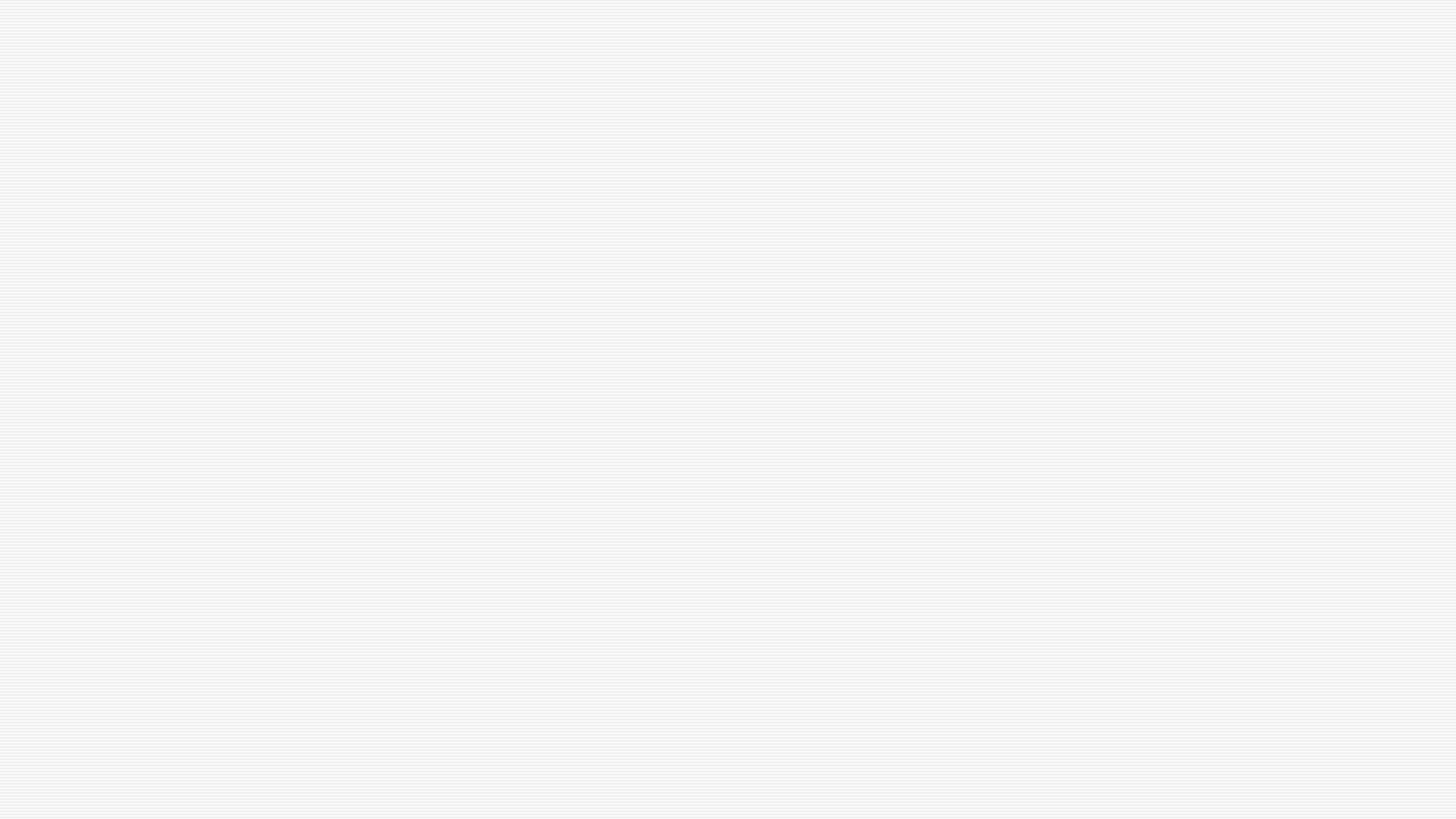 15
What’s At Stake?
As described, the ACA made dramatic changes in virtually all areas of public and private coverage in California.

The UC Berkeley Labor Center estimates that California could annually lose $27 billion in federal funds should the federal ACA be repealed or struck down.
If that occurs, California stands to lose the historic gains it made in less than a decade, improving access, affordability and quality of health care.
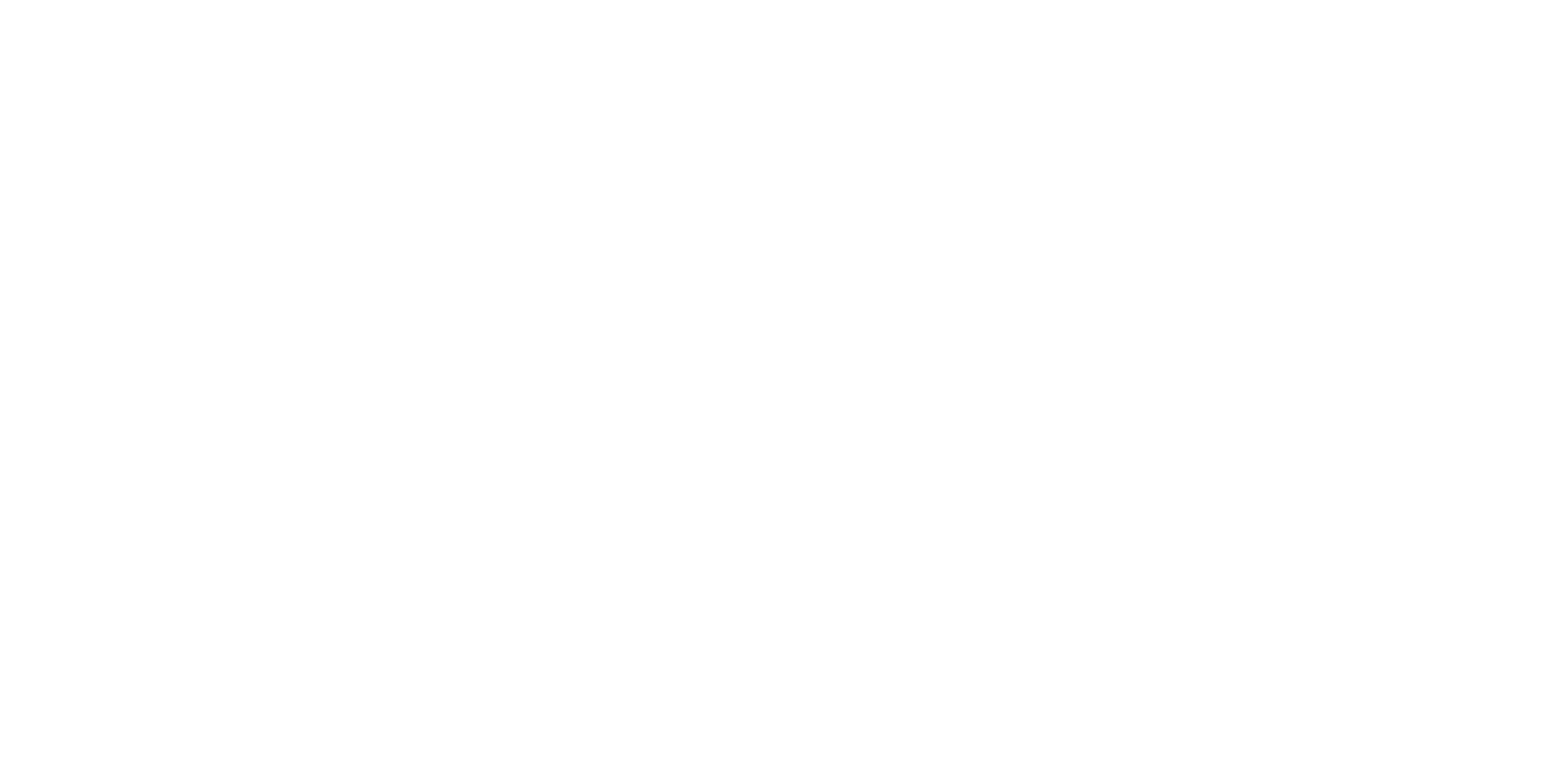 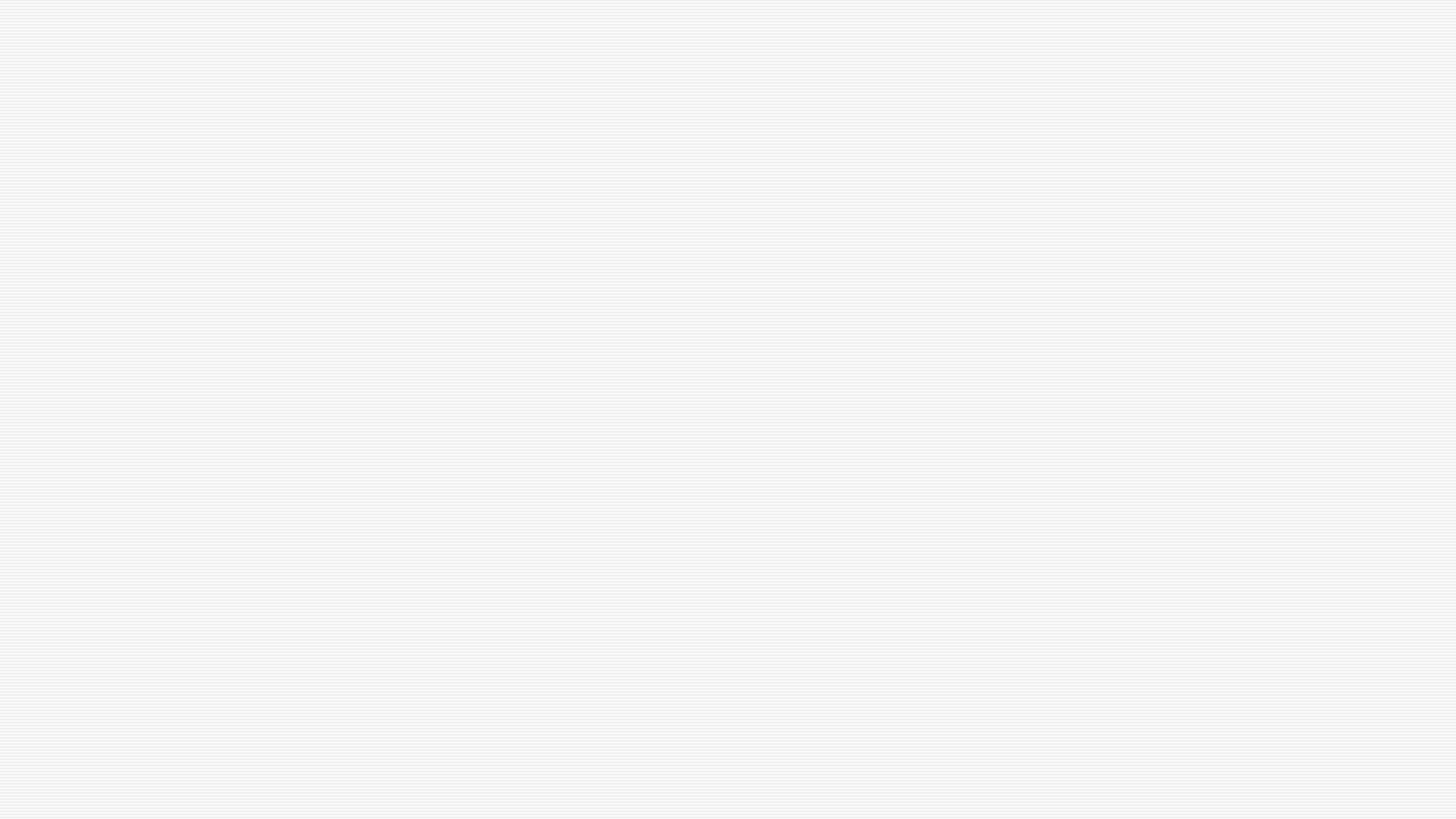 16
Sources
California Health Care Foundation, How Many in Your Area are Covered under the ACA? September 2020

Insure the Uninsured Project, The Historical Journey of the Affordable Care Act, October 2020.

UC Berkeley Labor Center, California’s Health Coverage Gains under the Affordable Care Act: What’s at Stake in California v. Texas? September 2020